Serverless → Computing
In the future computing works like an electric utility?
Pay-as-you-go only way to go for computation?
Like electricity today, it is just there, and we no longer think about it unless it is not working?
Today’s Computing becomes “Legacy” Computing in Future
What will we call this future computing infrastructure? 
Computing Fabric? Computing utility?
Perhaps simply computing?
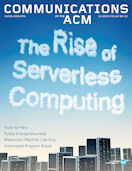 Communications of the ACM, December 2019
[Speaker Notes: Around the world, there are about 62,500 power plants operating today.
https://www.washingtonpost.com/news/wonk/wp/2012/12/08/all-of-the-worlds-power-plants-in-one-handy-map/?noredirect=on&utm_term=.af263d4f8a01


“In 2017, it was estimated that the number of data centers globally had fallen to 8.4 million.”
Predicted 7.2M in 2021 (about 500 “hyper-scale” datacenters)
https://www.statista.com/statistics/500458/worldwide-datacenter-and-it-sites/]